ทำไมต้องทันสื่อ ??!!
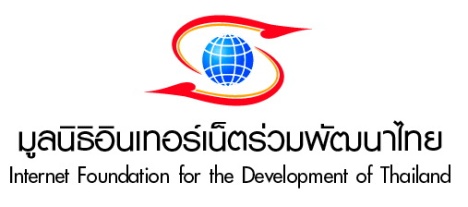 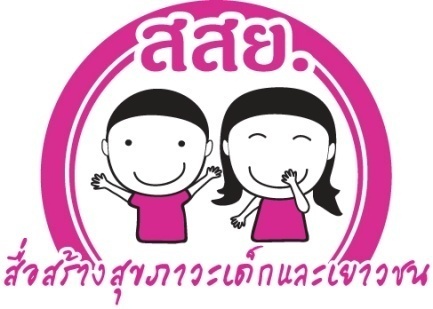 ทำไมต้องรู้เท่าทันสื่อ
ตัวเราล้อมรอบไปด้วยสื่อนานาชนิด
สื่อมีอิทธิพลต่อความคิด ความเชื่อ พฤติกรรม
เด็กและเยาวชนไทย คนไทย เป็นนักเสพสื่อตัวยง
บทบาทของ ICT มีเพิ่มมากขึ้นทุกขณะ
ทำให้เราเข้าถึงข้อมูลข่าวสารมหาศาล
ทำให้กระจายข่าวสารได้อย่างรวดเร็ว
ทำให้เกิดการมีส่วนร่วมในเนื้อหาข้อมูลและสารสนเทศ
การหลอมรวมสื่อหลายประเภทเข้าด้วยกัน
ดูหัวข้อข่าวเหล่านี้
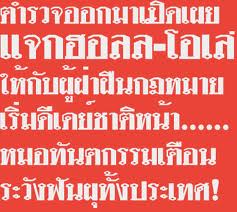 โจรใต้เหิมบึ้มป่วนเมืองนราฯเละ
โจ๋ไทยเหลวแหลกเสพเซ็กส์บนรถเมล์
ขยี้กามฆ่าเปลือยสาวศพยัดตู้เย็น
เด็ก 1 ใน 5 เสพเว็บโป๊ 2 ล้านเว็บ
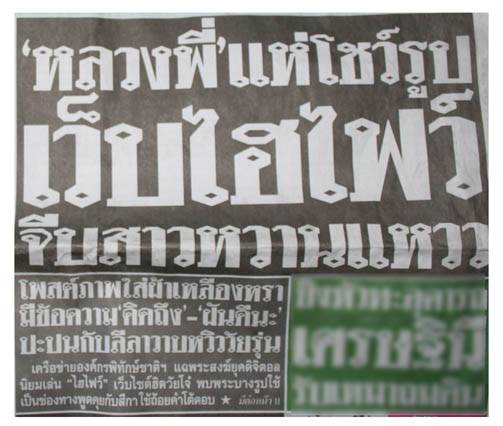 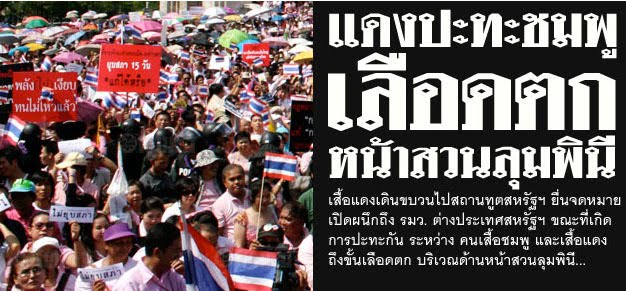 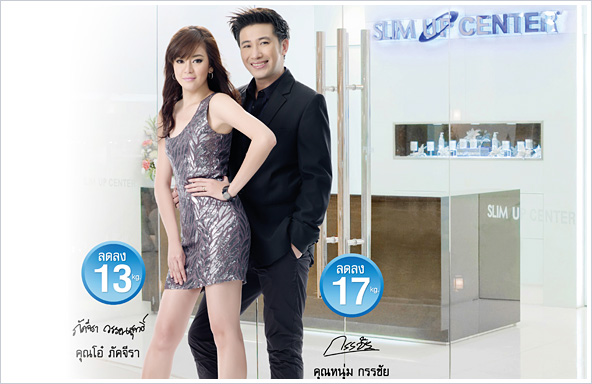 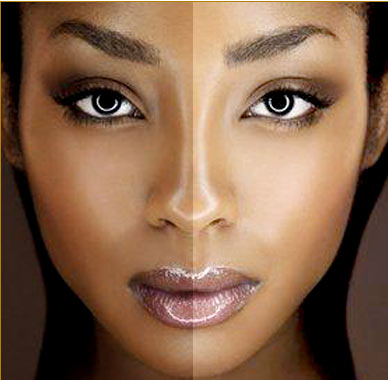 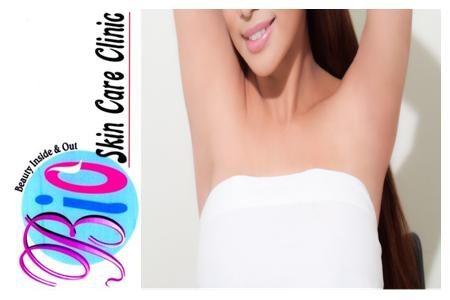 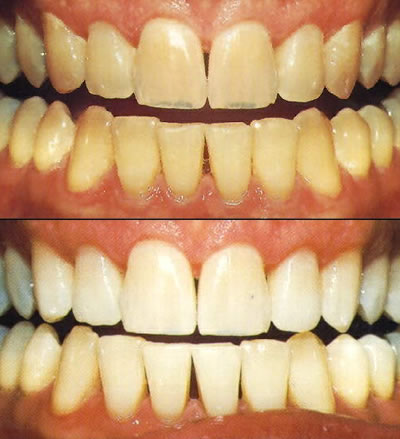 เราในฐานะ "ผู้รับสาร“ ต้องรู้เท่าทันต้องสร้างภูมิคุ้มกันตนเองและลูกหลาน
นี่คือสิ่งที่แวดวงวิชาการเรียกว่า "การรู้เท่าทันสื่อ" หรือ Media Literacy
Media Literacy
The ability to Access ความสามารถในการเข้าถึง
The ability to Analyze ความสามารถในการวิเคราะห์วิพากษ์ 
The ability to Evaluate ความสามารถในการประเมินคุณค่า 
The ability to Communicate information in a variety of formความสามารถในการตอบสนอง (สื่อสาร) ต่อข่าวสารในรูปแบบต่างๆ
แนวทางการรู้เท่าทันและวิเคราะห์สื่อ ( code of conduct )
สื่อคือสิ่งที่สร้างขึ้น - Media are Constructions
สื่อมีเป้าหมายทางธุรกิจ/โฆษณา - Media Constructions have Commercial purposes
สื่อสร้างค่านิยมและอุดมคติ - Media messages contain Values and Ideologies
สื่อทำให้มีผลที่ตามมาทางการเมืองและสังคม - Media Messages have Social and Political Consequences
สื่อแต่ละชนิดมีเอกลักษณ์และข้อจำกัด - Each Medium has a unique Aesthetic Form
การรู้เท่าทันสื่อ หมายถึง
ฉันไม่เชื่อ (สิ่งที่ได้อ่าน ได้ฟัง ได้ยิน ได้พบ ได้รับการบอกเล่ามา ฯลฯ)
ตั้งคำถามต่อข้อมูลข่าวสาร สารสนเทศ ที่ได้รับมา
ที่มาที่ไปของข่าวสาร ใครเขียน ใครให้สัมภาษณ์ แหล่งข่าว
สงสัยว่าทำไมจึงเป็นอย่างนั้น ตัวละครใด/ข้อมูลใดหายไปจากข่าว ความเกี่ยวข้องของข่าวนี้กับข่าวโน้น ทำไมจึงพูดถึงแต่ผลกระทบด้านเศรษฐกิจแต่ไม่พูดถึงสิ่งแวดล้อม ทำไมจึงสัมภาษณ์แต่คนรวย ฯลฯ
การขวนขวายที่จะเช็คข้อมูลข่าวสารจากหลากหลายทิศทาง เช่น จากสื่อต่างชนิดกัน สอบถามผู้รู้ ค้นจากตำรา เป็นต้น
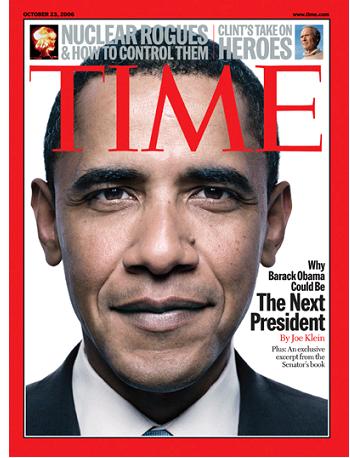 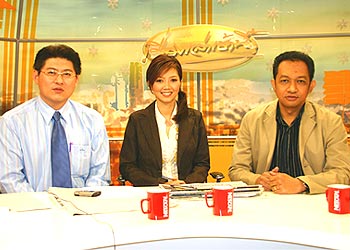 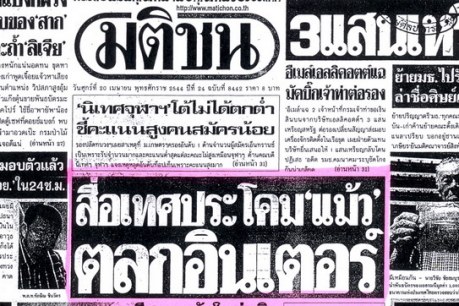 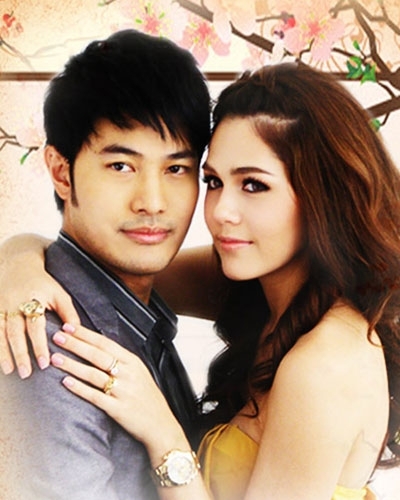 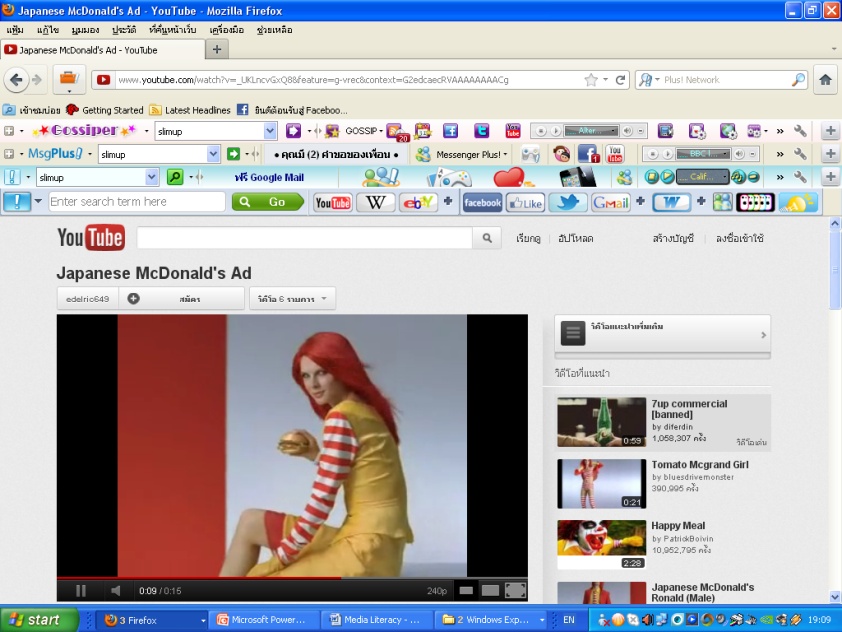 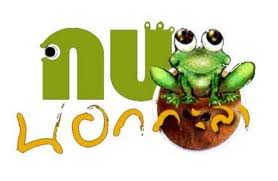 การฝึกฝนเท่านั้น จึงจะทำให้คุณรู้เท่าทันสื่อ

มาลองฝึกวิเคราะห์สื่อ
จากตัวอย่างต่อไปนี้ กันนะคะ !!